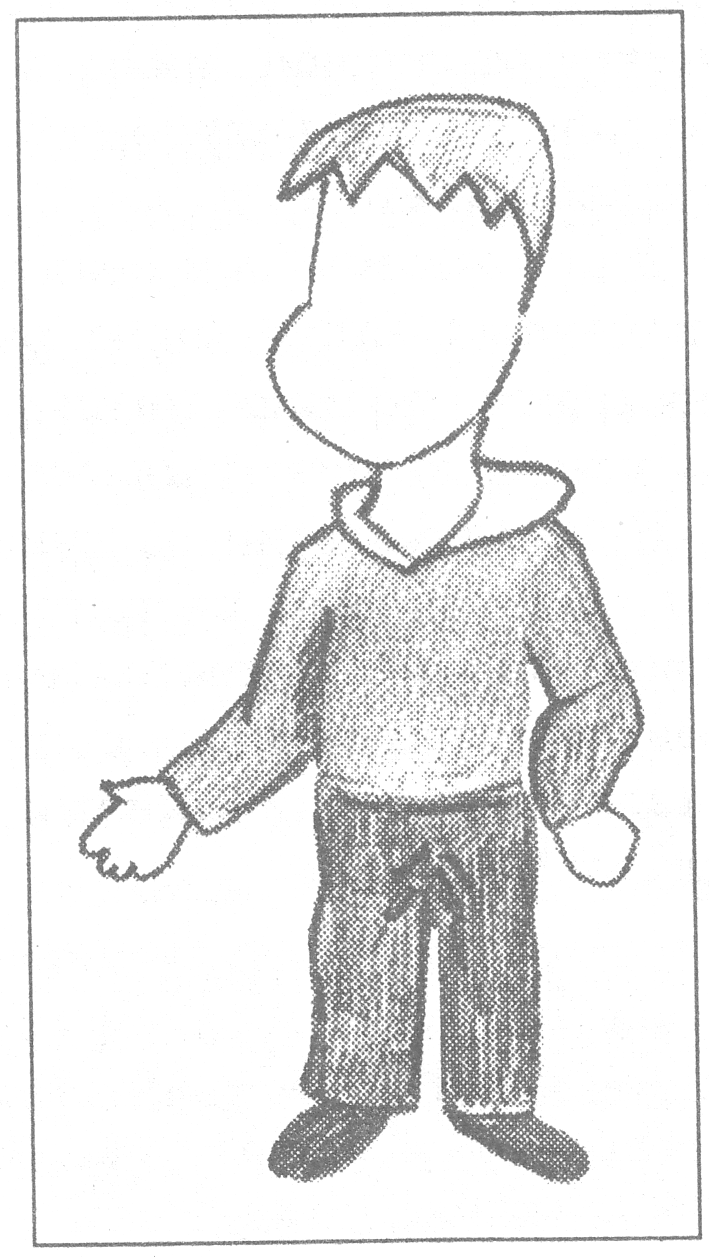 Органы чувств
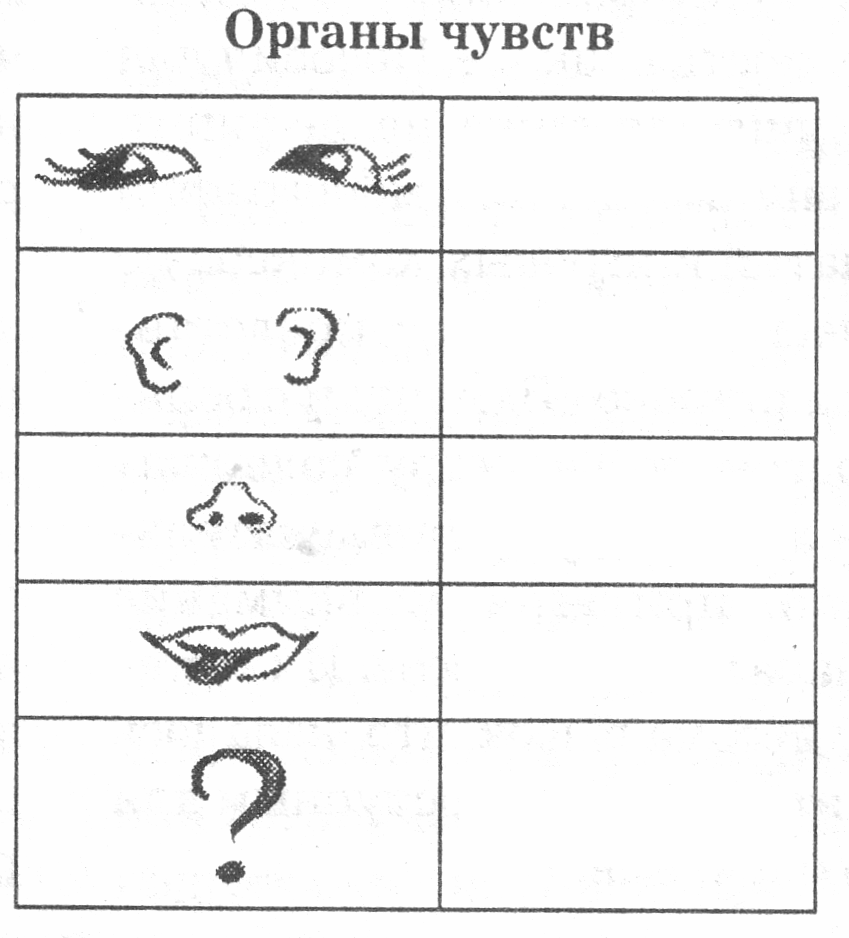 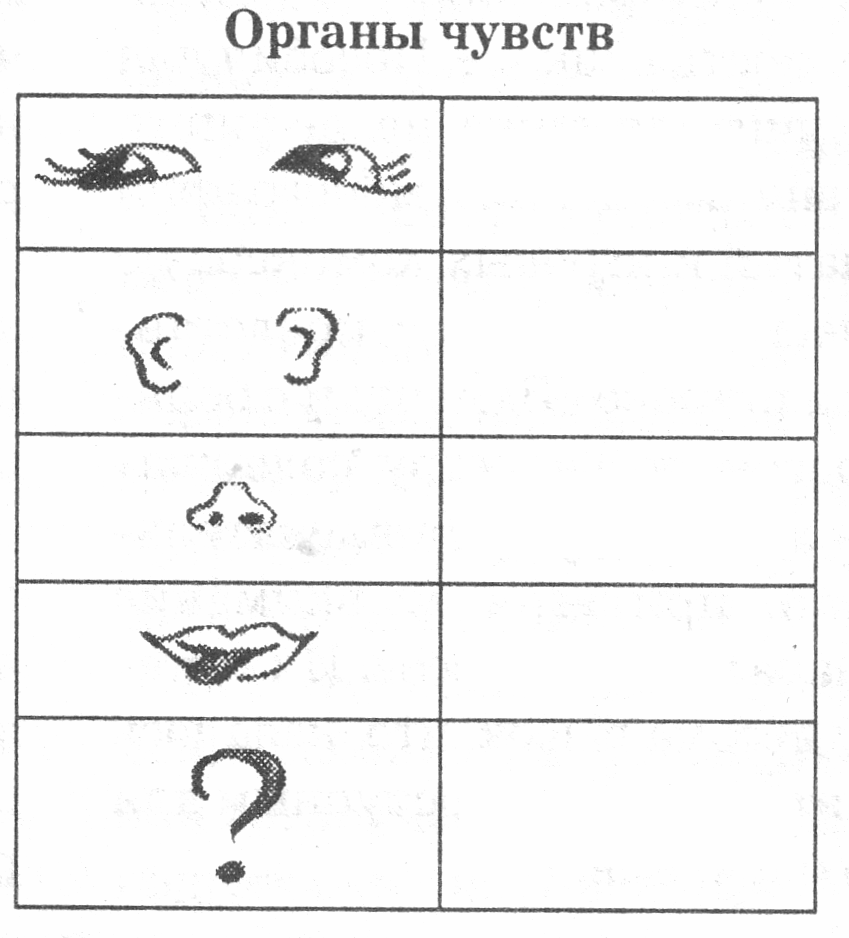 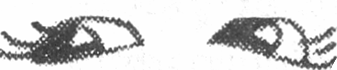 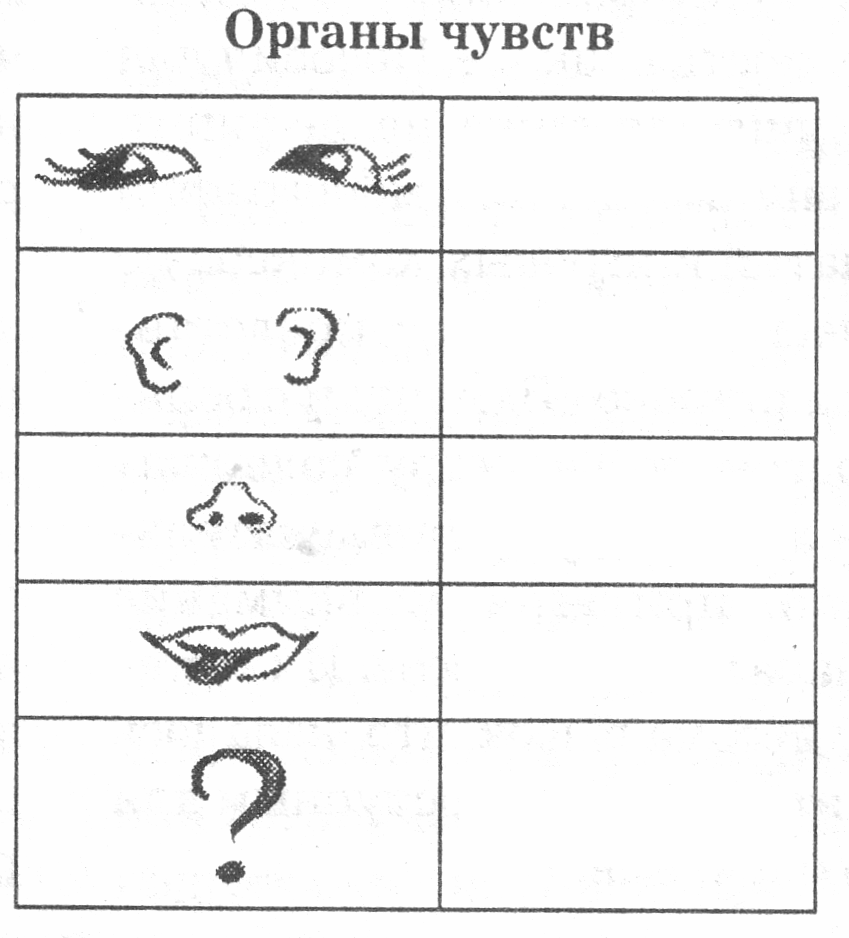 Орган зрения
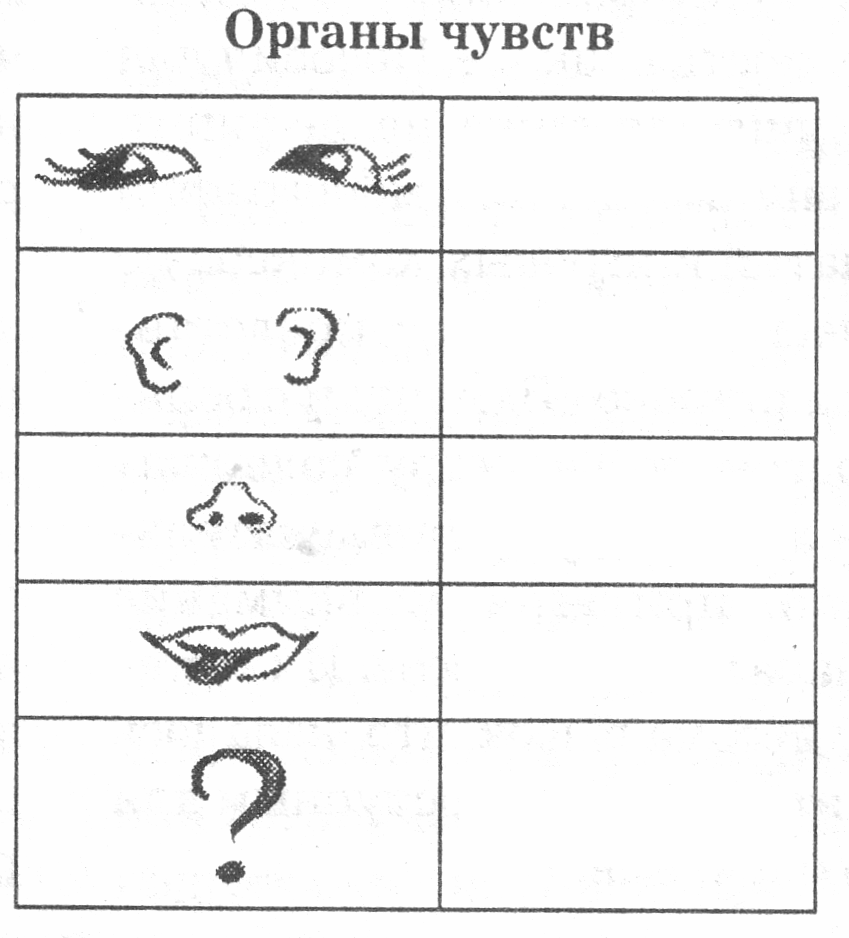 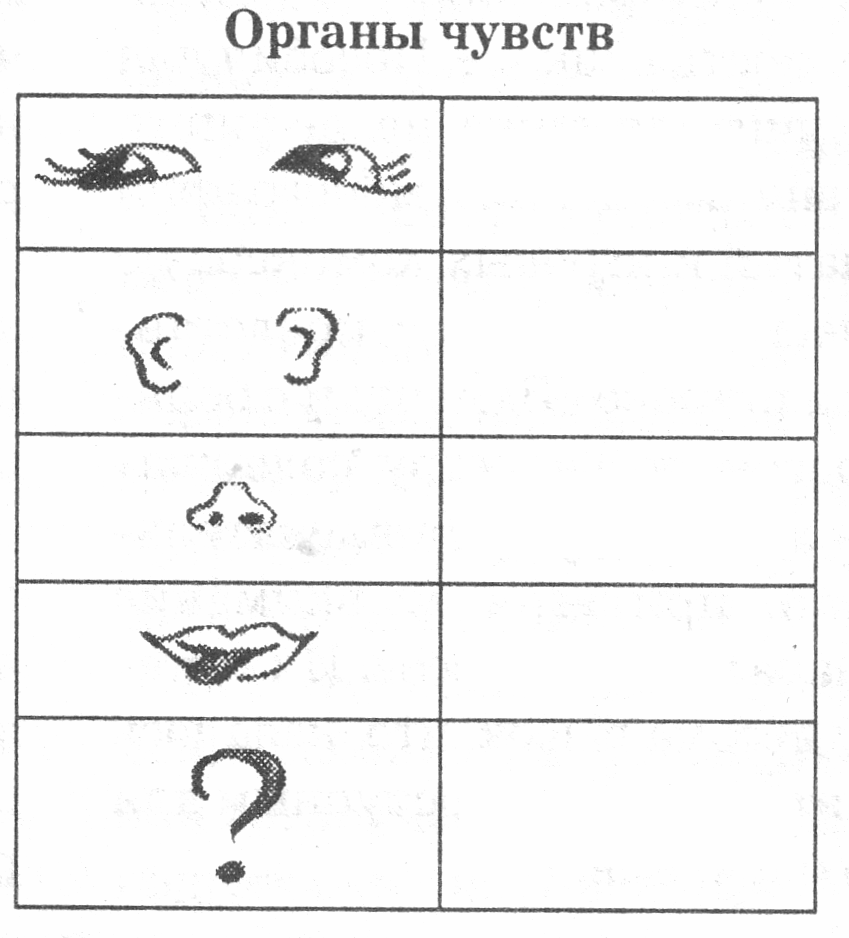 Орган слуха
Орган
 обоняния
Орган вкуса
Орган 
осязания
Кожа